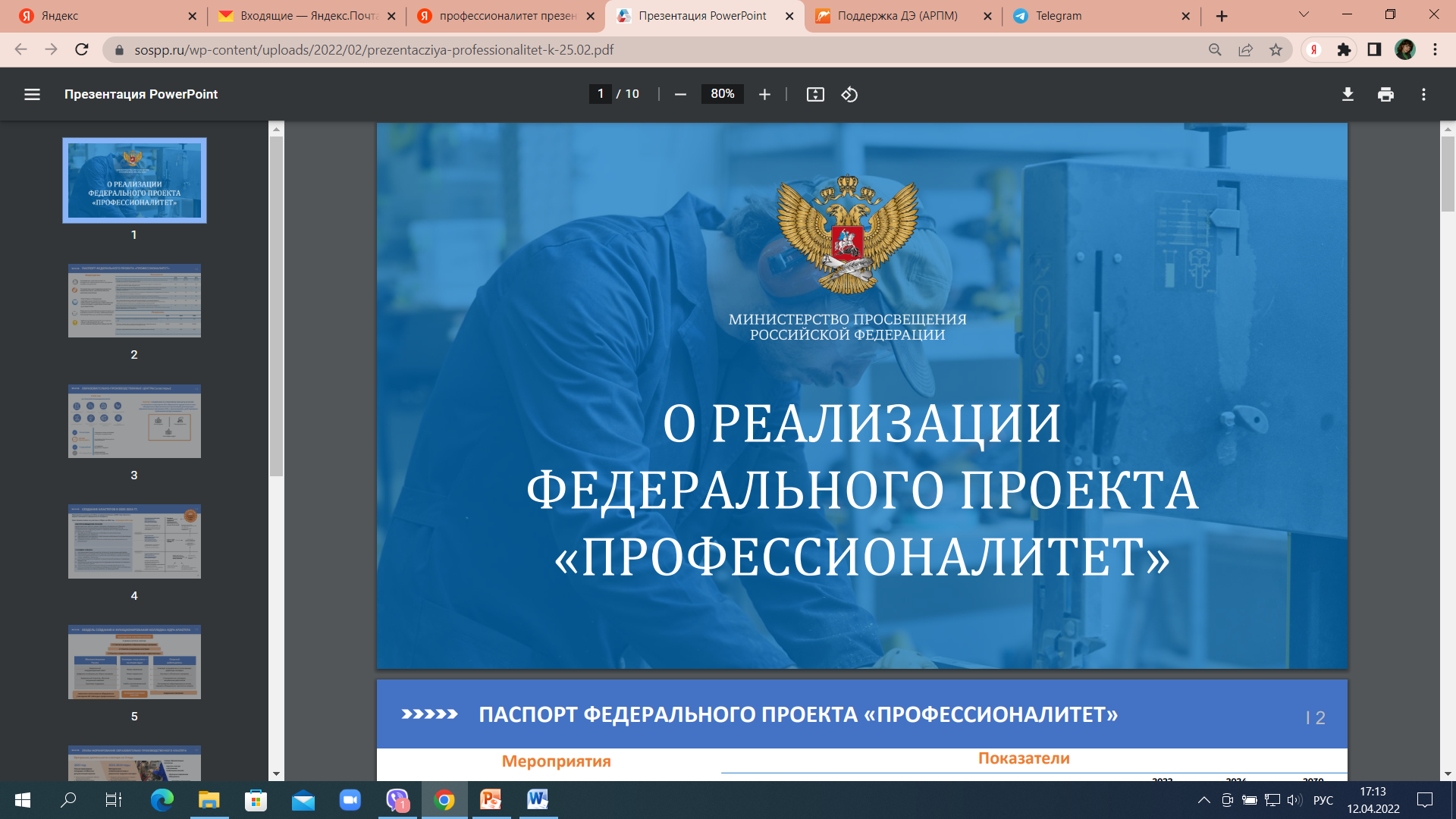 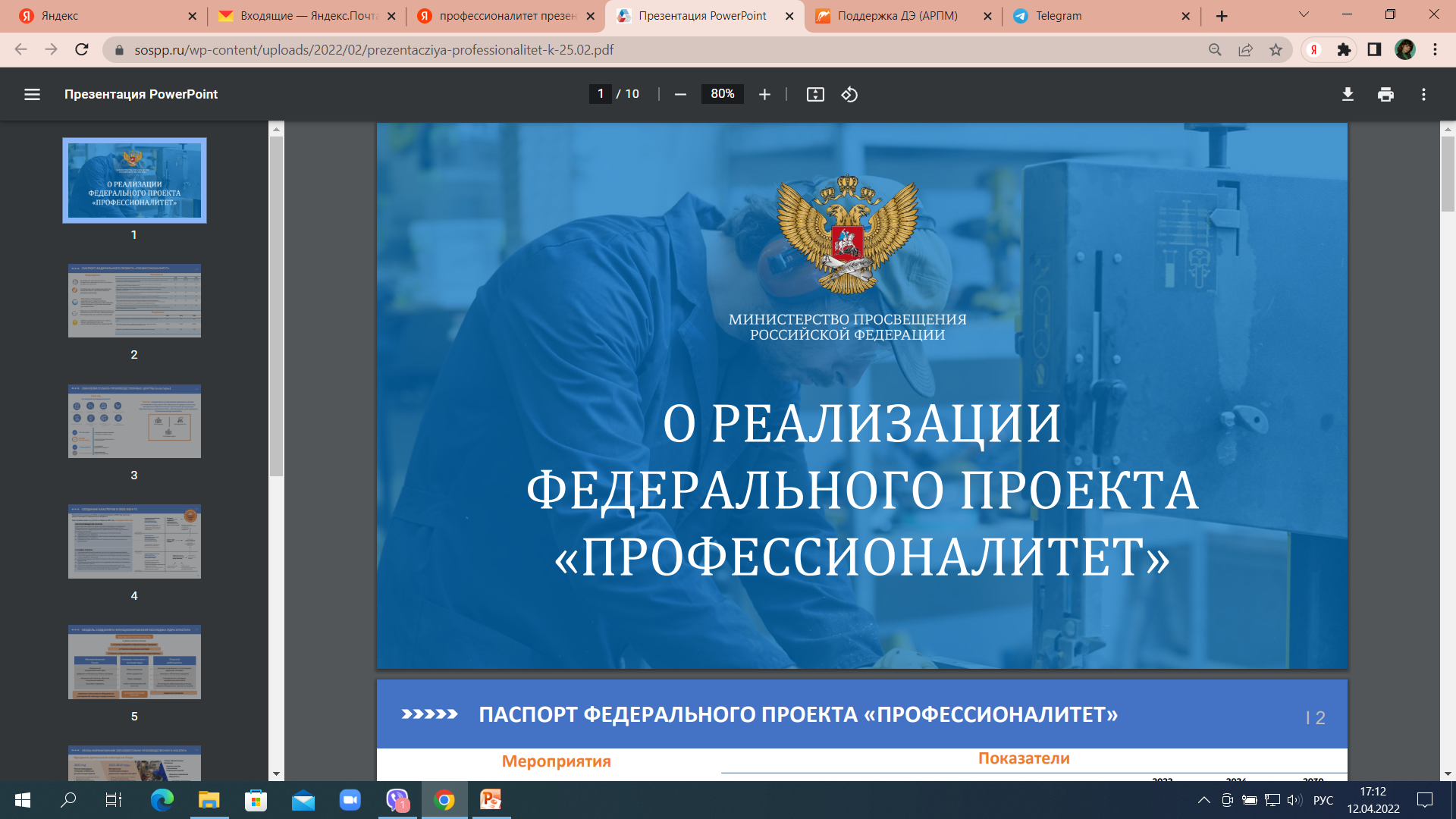 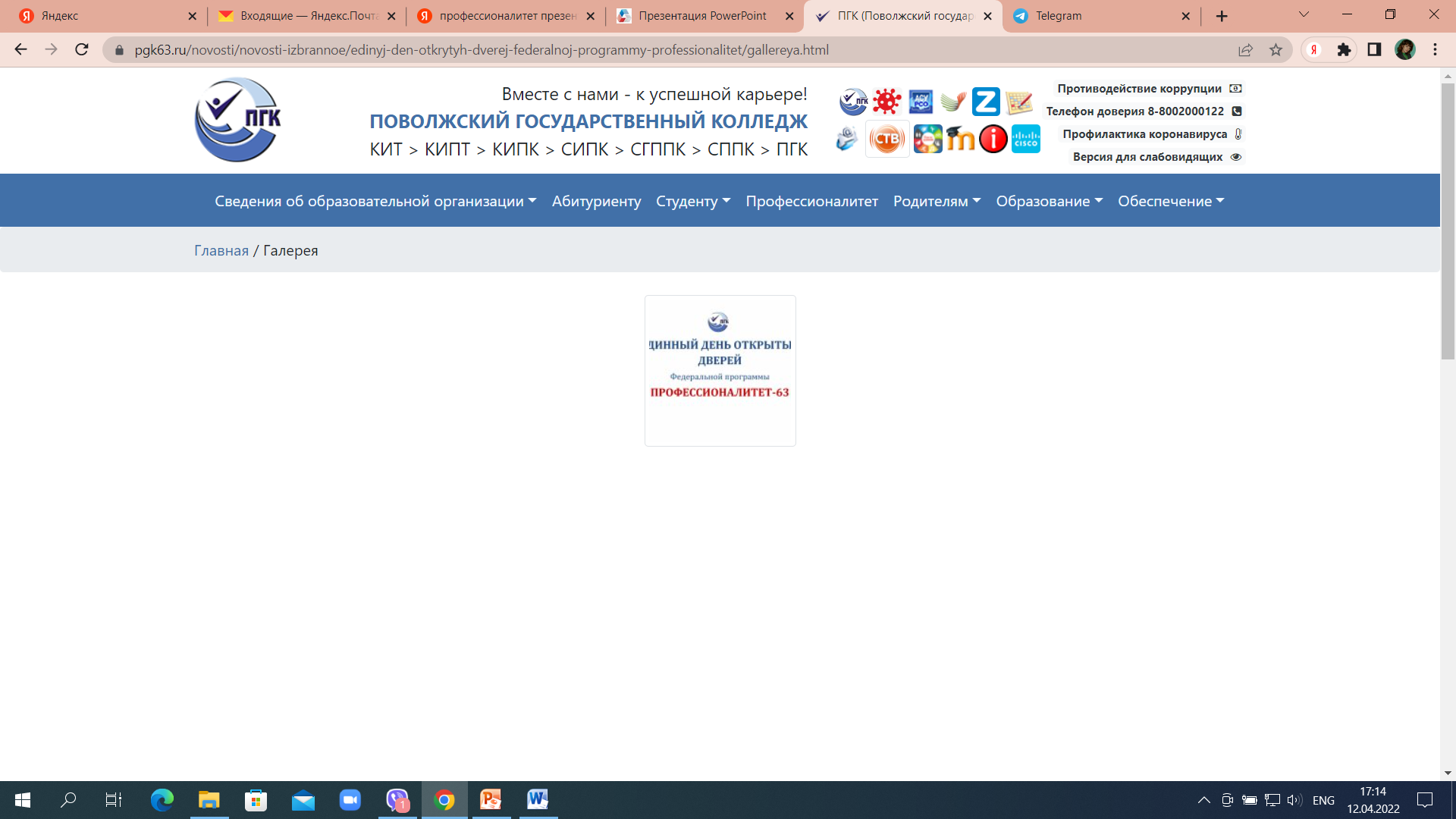 «ПРОФЕССИОНАЛИТЕТ» нацелен на повышение интенсивности и эффективности профессиональной подготовки с усилением связи «колледж – работодатель».
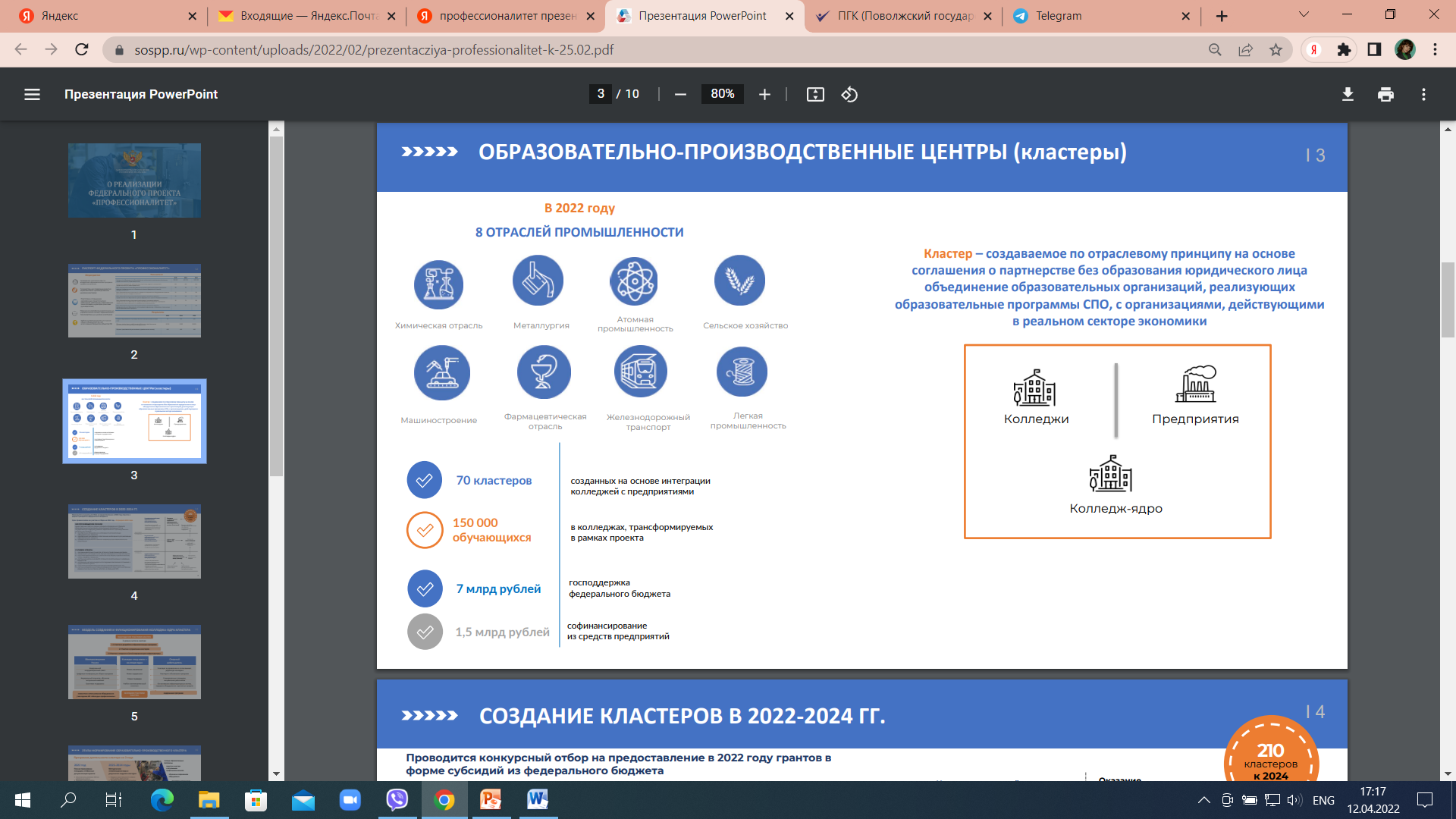 Быстро и качественно обучить молодежь навыкам, необходимым рынку. 
Обеспечить страну рабочими руками, кадрами среднего звена.
Цели работа кластера:
1) вовлечение в образование обучающихся колледжей и техникумов представителей профессиональных сообществ, «действующих игроков рынка», которые также станут инвесторами системы образования; 

2) сокращение сроков обучения при увеличении его интенсивности;

3) создание в учебных заведениях разного рода центров молодежных инициатив.
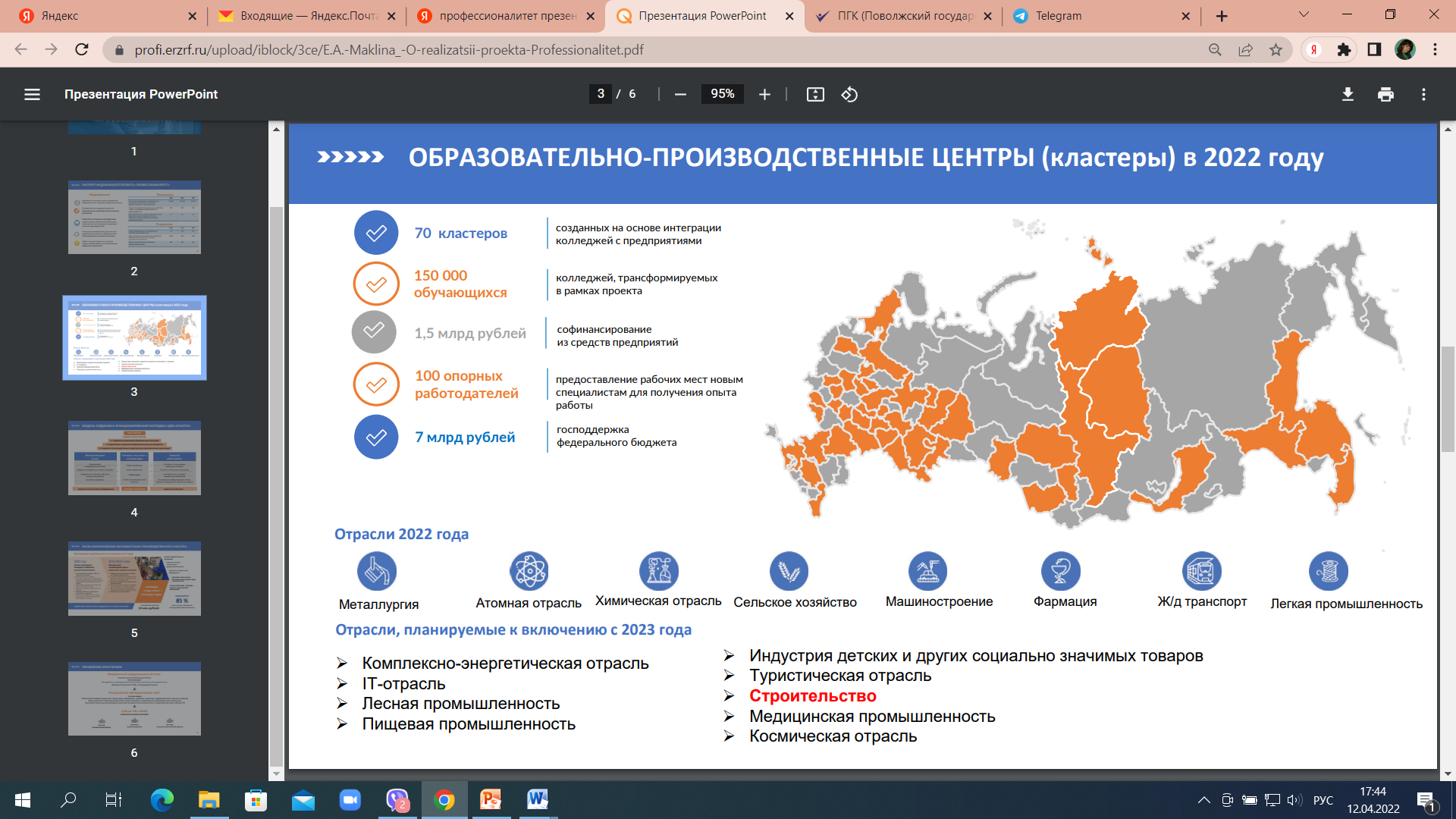 Опорный работодатель
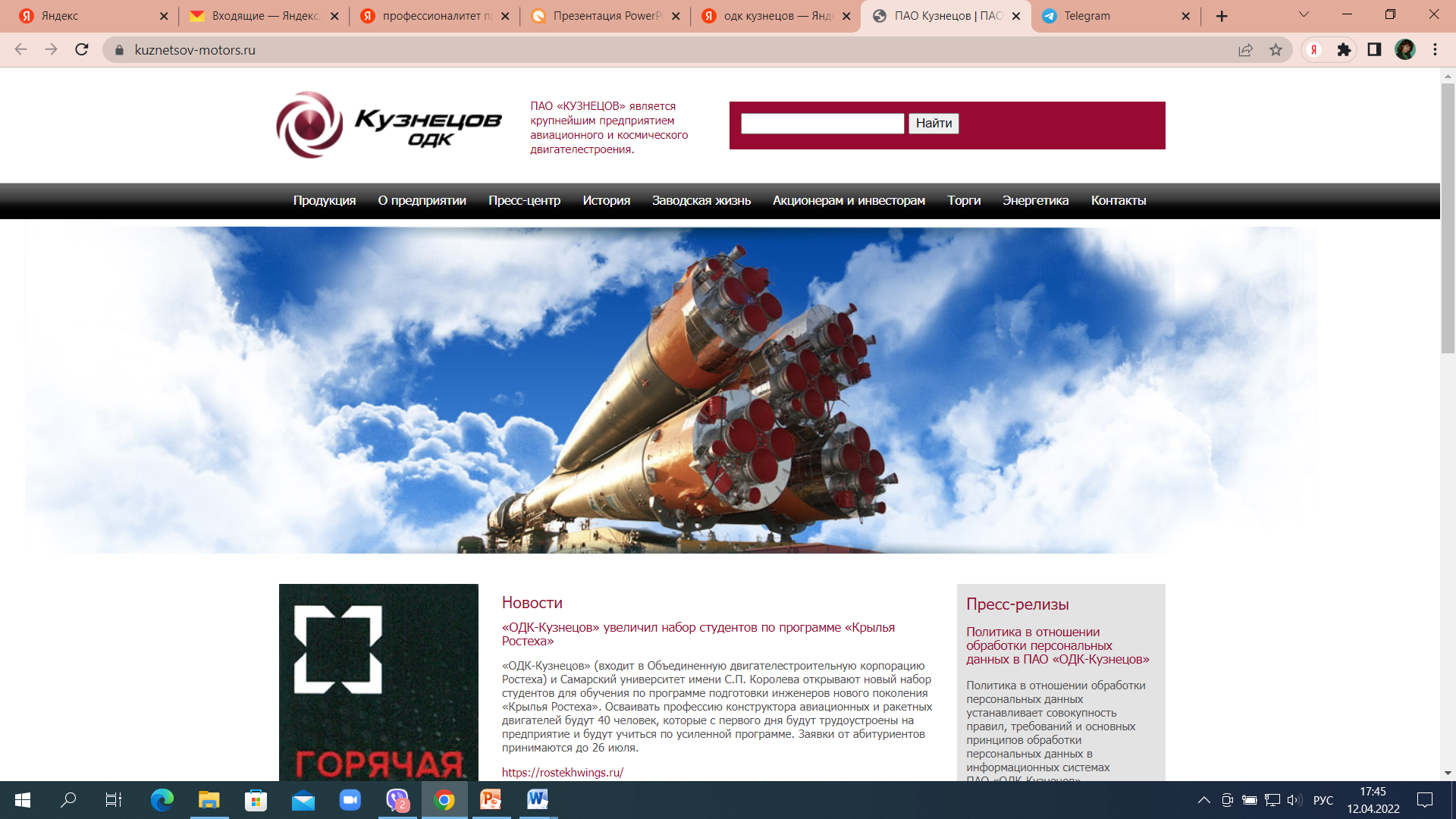 ПАО «ОДК КУЗНЕЦОВ» - стратегический партнер ГБПОУ «ПГК»:
База проведения практики студентов;
Стажировочная площадка для преподавателей колледжа;
Участник мероприятий различной направленности, проводимых в колледже (Олимпиады ПМ, ДЭ) и т д.
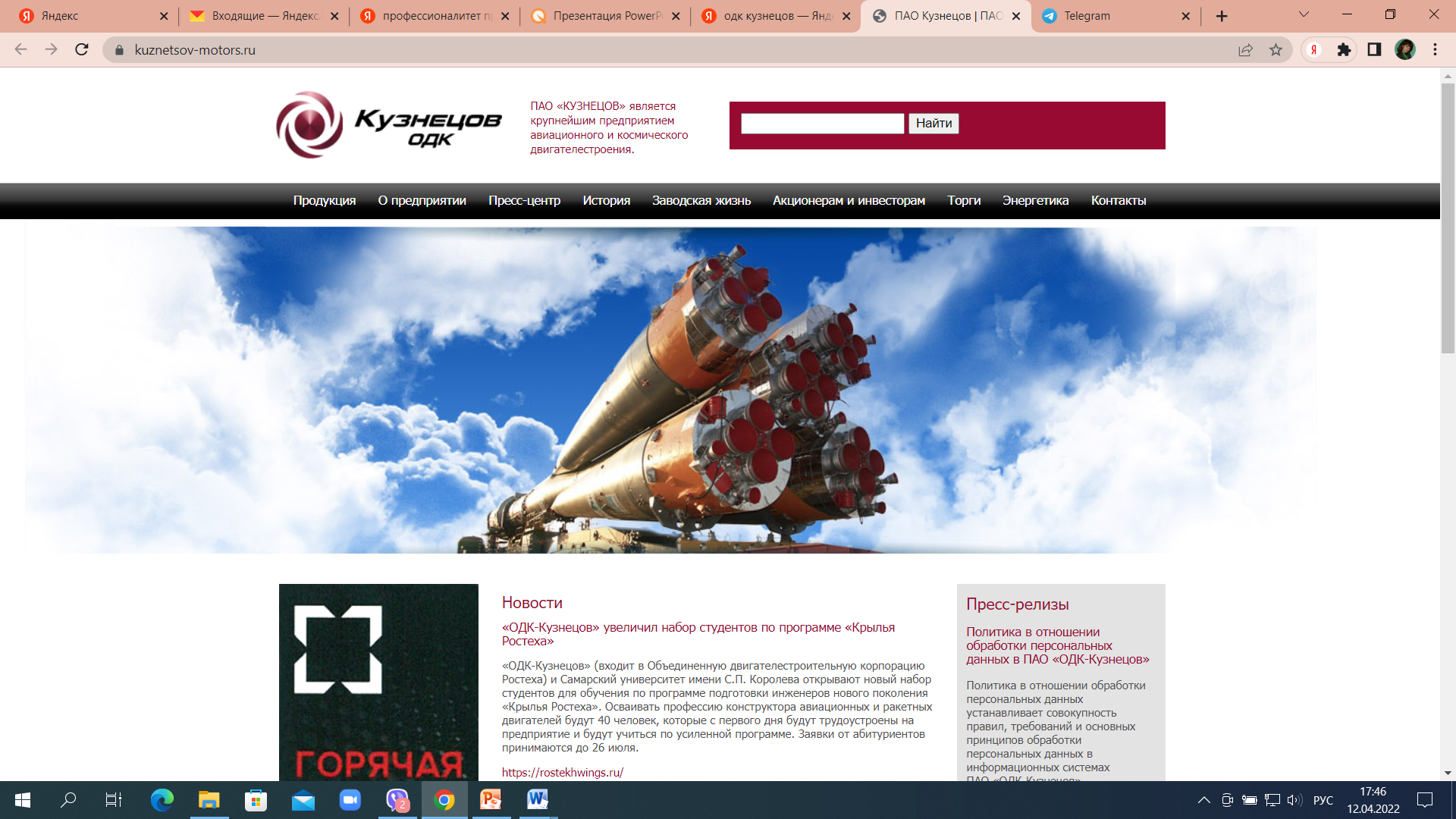 необходимость совершенствования ресурсной базы и создания современной инфраструктуры подготовки кадров для машиностроительной отрасли региона очевидна
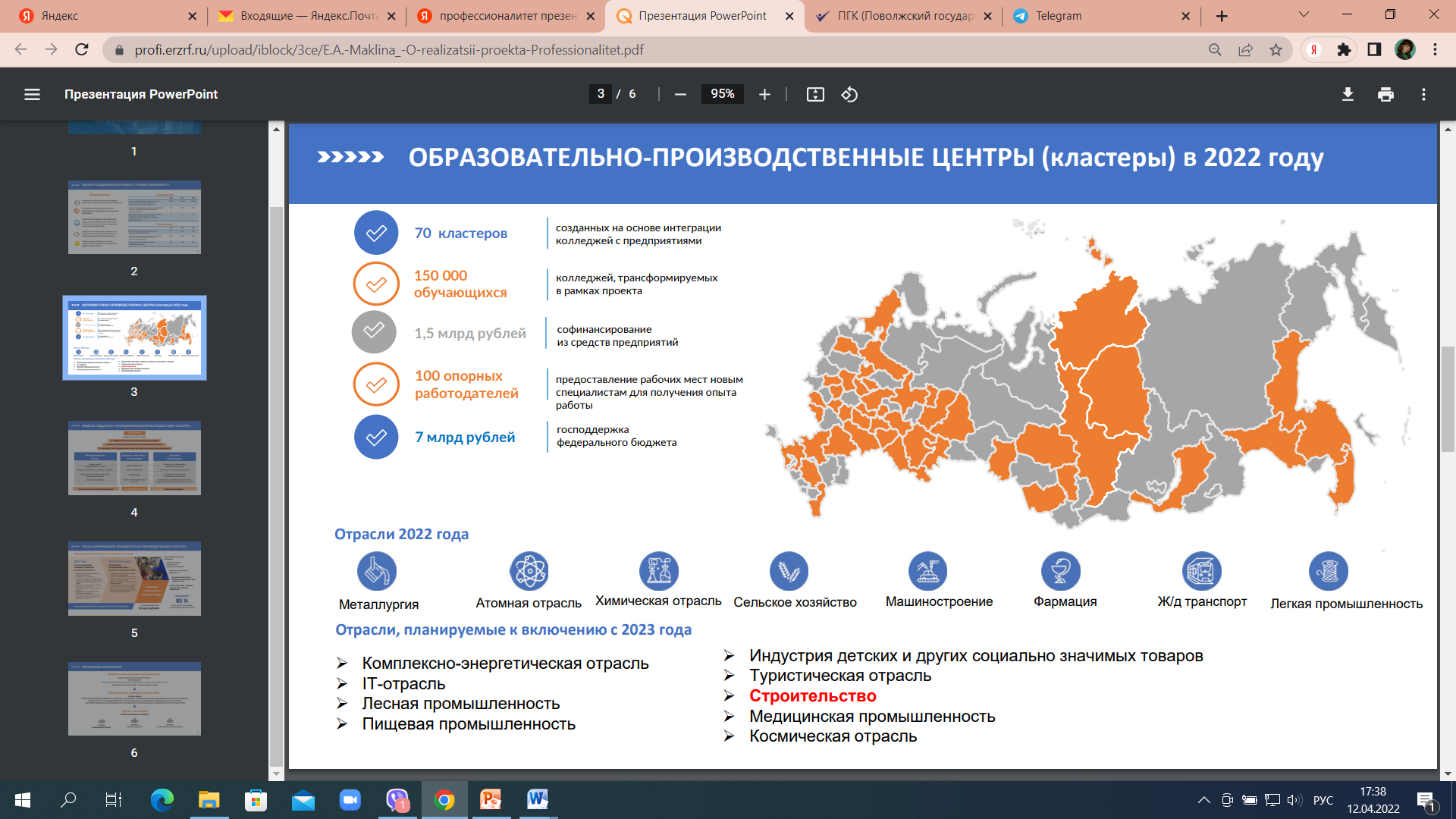 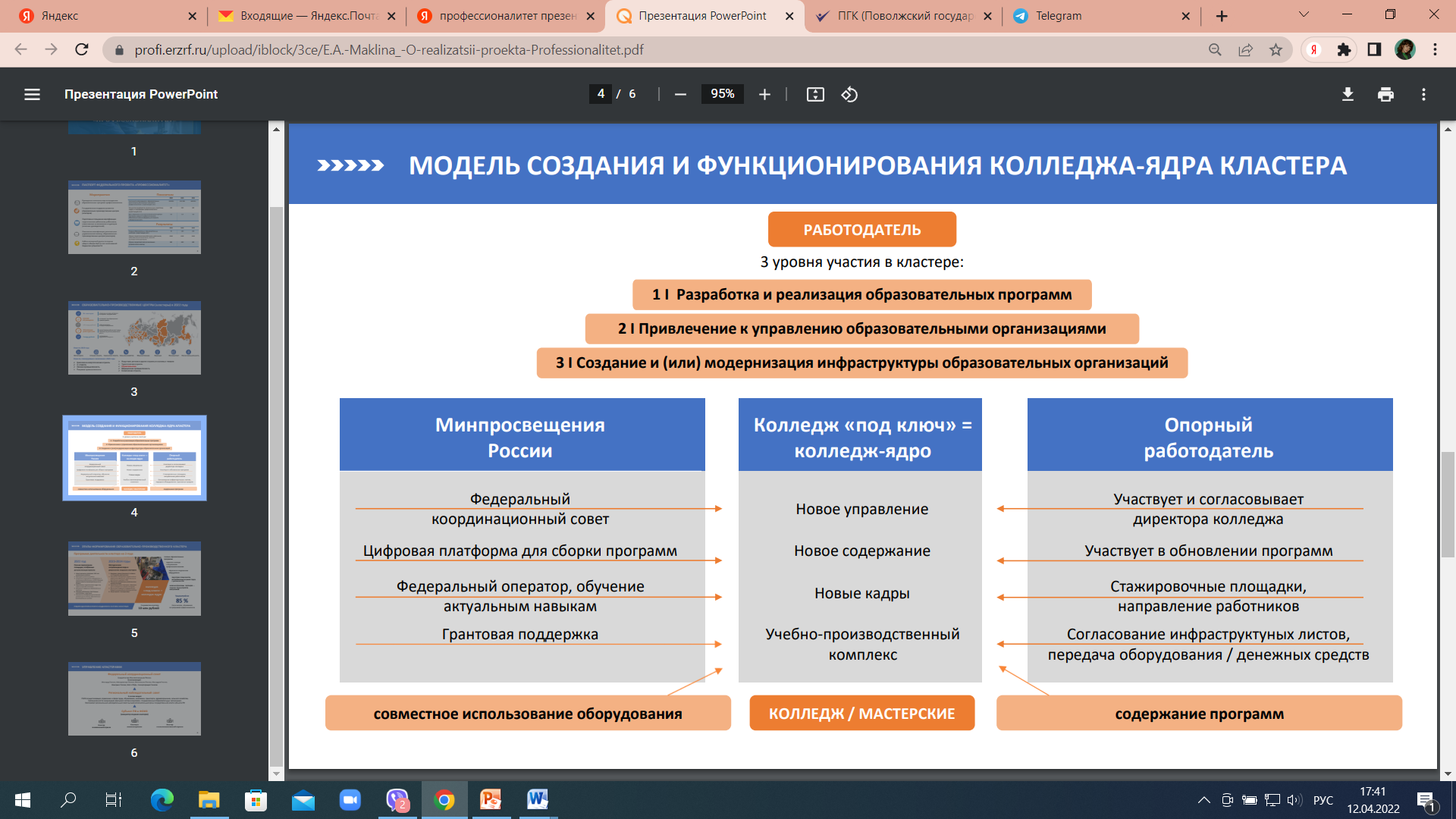 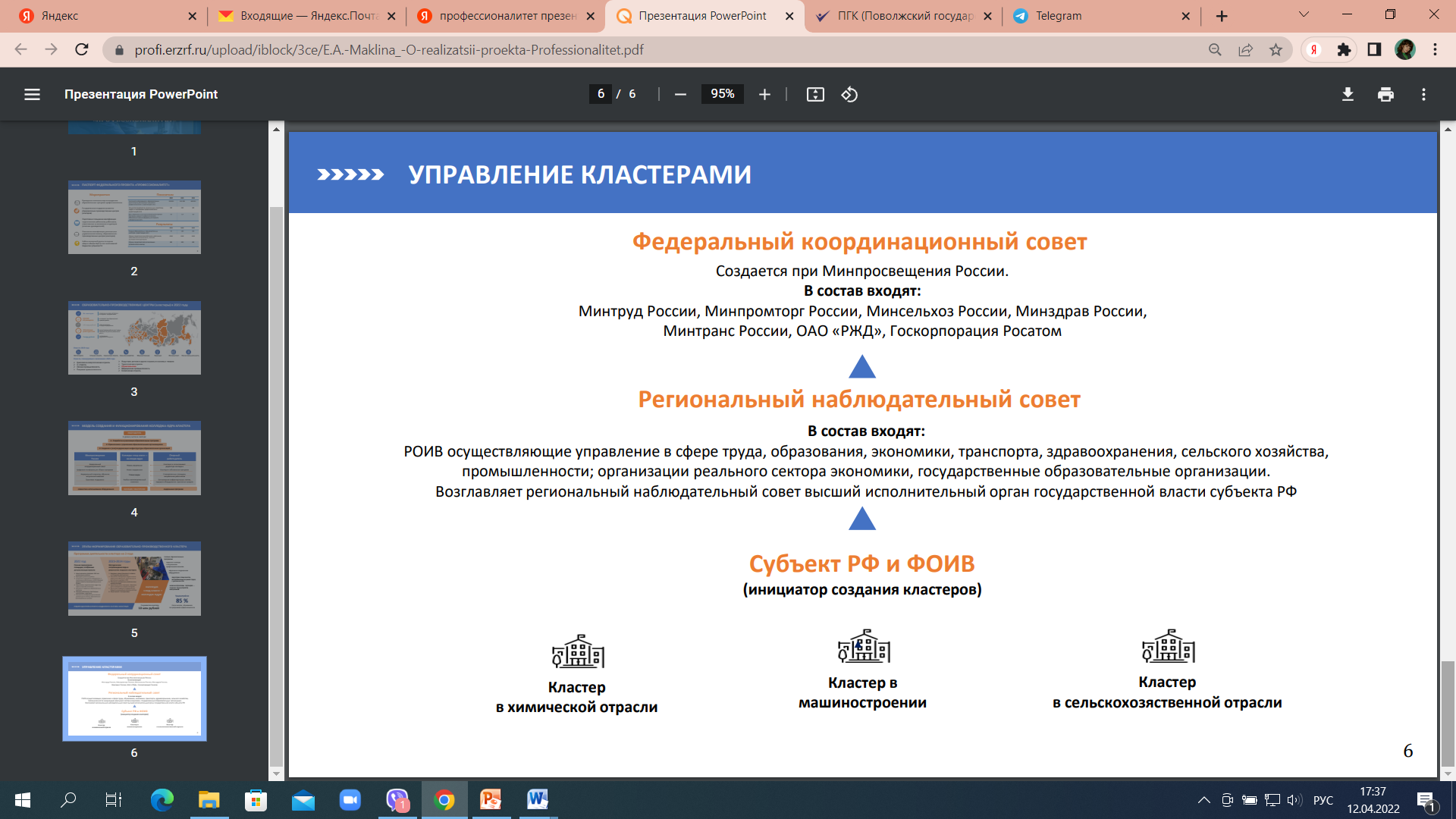 Результатом реализации ФП «ПРОФЕССИНАЛИТЕТ
интеграция системы СПО в непрерывную систему подготовки кадров для предприятий машиностроительной отрасли;
созданы площадки для проведения профессиональных проб и «уроков от профессионала» для школьников и взрослого населения, находящихся в ситуации профессионального выбора;